پڕۆسەی بەكۆمەڵایەتیبوون:بەكۆمەڵایەتیبوون(Socialization)  پرۆسەیەكی كۆمەڵایەتی، پەروەدەیی، پێگەیاندن و فێركاری دورودرێژە لەسەر ئاستی ژیانی تاك و گروپ، كە لەمیانەی كەناڵگەلێكەوە بە ئەنجام دەگەیەنرێت.
بەشێوەیەكی گشتی بەكۆمەڵایەتییوبن وەرچەرخاندنی مرۆڤە لە بوونەوەرێكی بایۆلۆژییەوە بۆ بوونەوەرێكی كۆمەڵایەتی لەمیانەی راهاتن و فێربوونی كولتووری كۆمەڵگا لەمیانەی كرداری (پەروەردە و پێگەیاندن و لاساییكردنەوە) بەدرێژایی ژیانی مرۆڤ.
مرۆڤ بۆ ئەوەی بتوانێت وەك بوونەوەرێكی كۆمەڵایەتی   بژێت، ئەوا پێویستی بە بەكۆمەڵایەتیبوون هەیە ؟
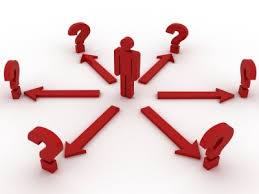 تاوەكو بەهۆیەوە ئەو رێگە و شێوازانە فێر بێت، كە یارمەتی دەری دەبن بۆ پشتبەستن بەخۆی لە زۆر بار و حاڵەتدا لەپێناو پارێزگاریكردن لە ژیانی. هەروەها تاوەكوو زانیاری لەبارەی شێوازە ژیانی ئەو یەكە و گروپ و كۆمەڵگایەش هەبێت، كە دوارۆژ تیایدا دەبێتە ئەندام و بتوانێت لەرووی كۆمەڵایەتی رێژەییانە لەگەڵیاندا بگونجێت. هاوكات ببێتە خاوەن شوناسی كولتووری و پێگە و رۆڵی كۆمەڵایەتی دیاریكراو لەو نێوەندە كۆمەڵایەتی، ئابووری، سیاسیی .. تیایدا دەژێت. ئەمە و جیا لەوەی سەرەنجام ئەم كردارە زامنی مانەوە و   بەردەوامی كۆمەڵگایە .
شێوە یاخود جۆرەكانی بەكۆمەڵایەتیبوون: بەشێوەیەكی سەرەكی بەكۆمەڵایەتیبوون دوو شێوەی سەرەكی هەن.
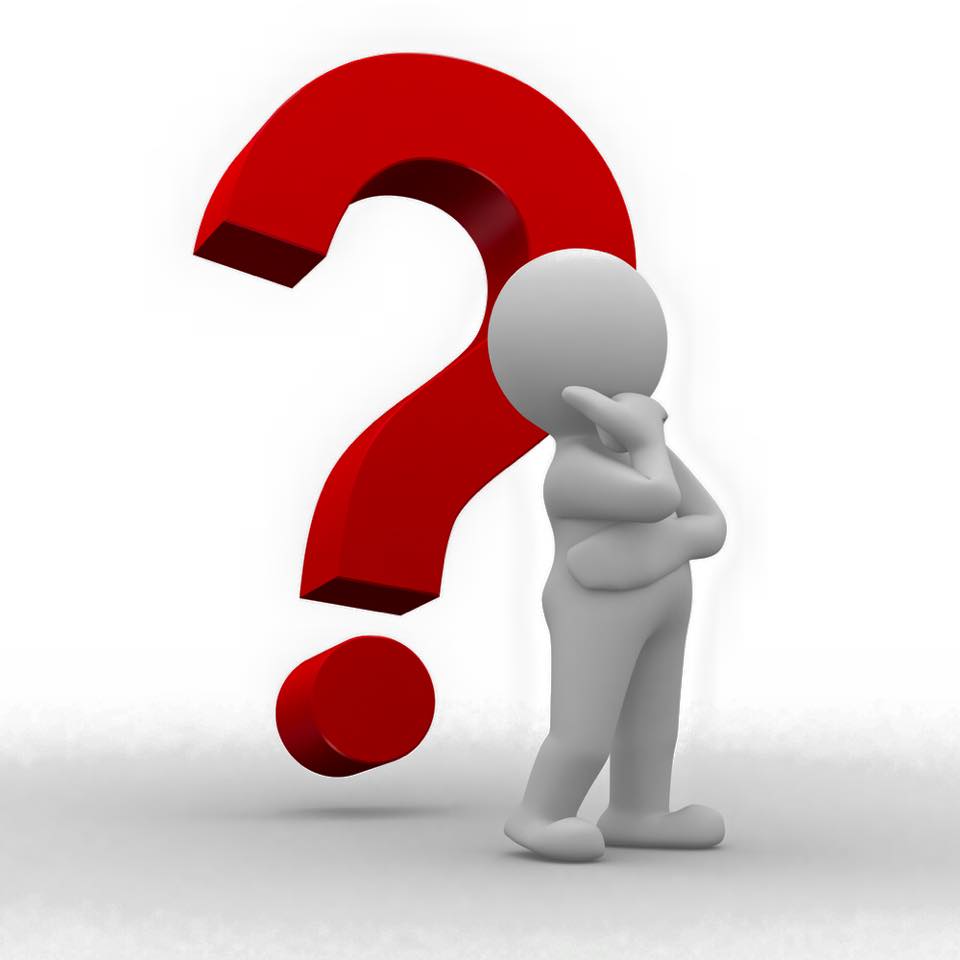 ١ – كۆمەڵایەتیبوونی سەرەكی، لە سەرەتای ساڵانی تەمەن دەست پێدەكات و ئامانجی سەرەكی بەدەستهێنان و كەڵەكەبوونی زانیاری و شارەزایی پێویستە لە لایەن تاكەوە، تاوەكو بەوهۆیەوە بتوانێت ببێتە ئەندام لە كۆمەڵگادا. ئەم جۆرەی بەكۆمەڵایەتیبوونە لە لایەن دامەزراوە و دەزگا نافەرمییەكانەوە ( بۆ نمونە خێزان ) بە ئەنجام دەگەیەنرێت.
٢ – بەكۆمەڵایەتیبوونی لاوەكی: پەیوەستە بە دەستخستنی شارەزایی و ئەزموونەكانی ژیانی كۆمەڵایەتی و كولتوورییەوە، كە بەهۆیەوە تاك دەتوانێت پەی بە واتای لایەنە كولتوورییەكانی پەیوەست بە ژیانی رۆژانەی ببات. ئەم جۆرە لە لایەن دەزگاو دامەزراوە فەرمییەكانی وەك دەزگا پەروەردییەكان، سەندیكا و حزب ......هتد. بە ئەنجام دەگەیەنرێت.
بۆچی بەكۆمەڵایەتیبوون بەرپرسیارییەتییەكی هاوبەشە لەنێوان دامەزراوەگەلێكدا؟
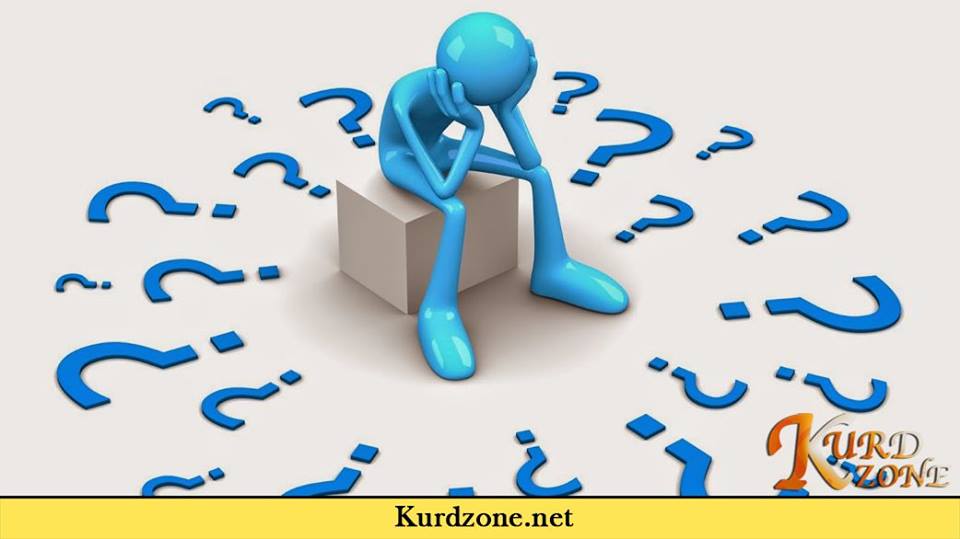 لەبەرئەوەی تاك لە یەك كاتدا ئەندامە لە خێزاندا، قوتابییە لە قوتابخانە تا زانكۆیەكدا، ئەندامە لە یانەیەكدا، كرێكارە لە كارگەیەكدا، فەرمانبەرە لە فەرمانگەیەكدا، خوێنەری بڵاوكراوەكانە، بیسەر و بینەری راگەیاندن و میدیاكانە، ژمارەیەك هاوڕێی هەن...هتد. بەڵام ئەوەی شیاوی سەرنجە ئەوەیە، كە هەموو دامەزراوەكان هەمان رۆڵ و بایەخیان نییە لە كرداری بە كۆمەڵایەتیبووندا، بەپێی قۆناغەكانیش دەگۆڕێت.
كەناڵەكانی بە كۆمەڵایەتیبوون:كەناڵەكانی بە كۆمەڵایەتیبوون ئەو ناوەندانەن، كە بە درێژایی قۆناغەكانی تەمەن و پێگەیشتنی مرۆڤ، شێوازەكانی ژیان و توخمە كولتوورییەكان بۆ مرۆڤ دەگوازنەوە.
١ –  خێزان:
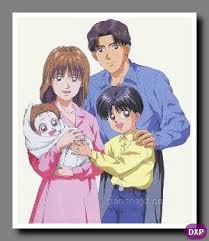 ٢ – دەزگا و دامەزراوە پەروەردەیی فێركارییەكان:
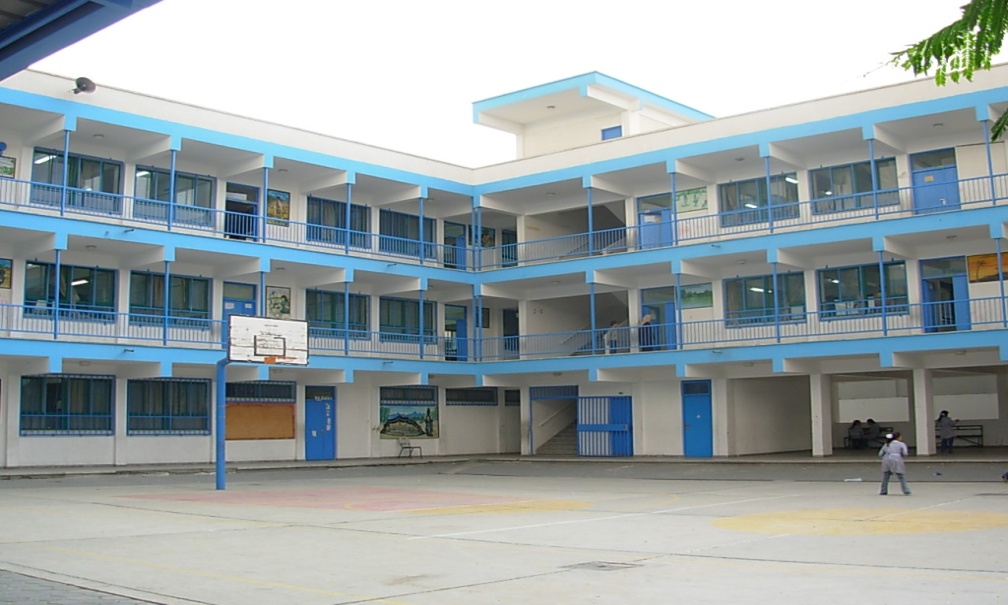 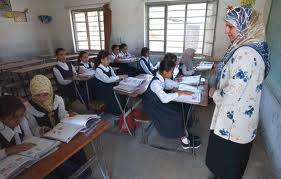 ٣ –  گروپی هاوڕێیان و یاریكردن
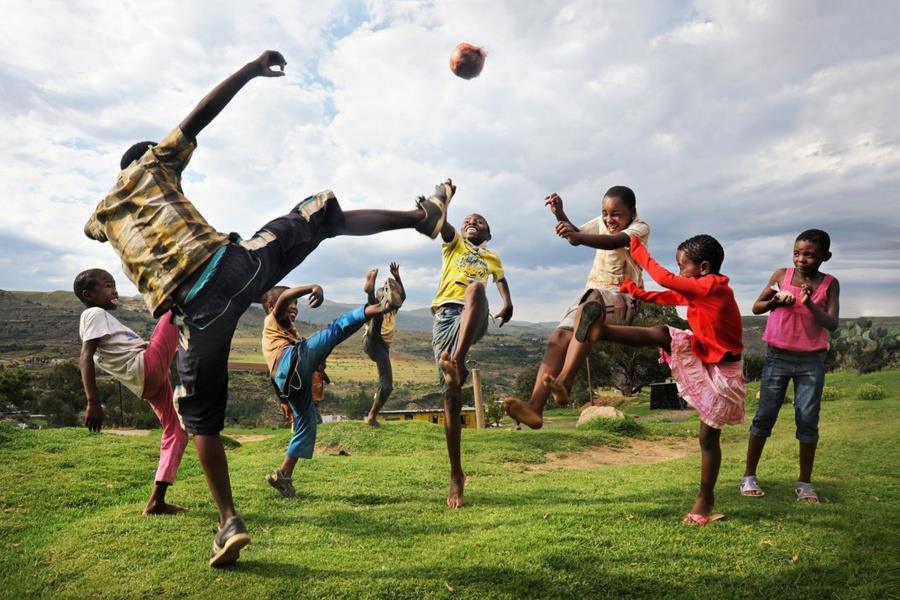 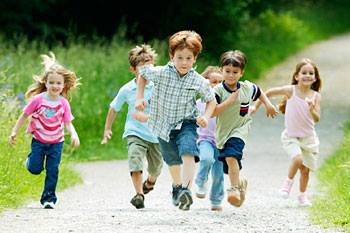 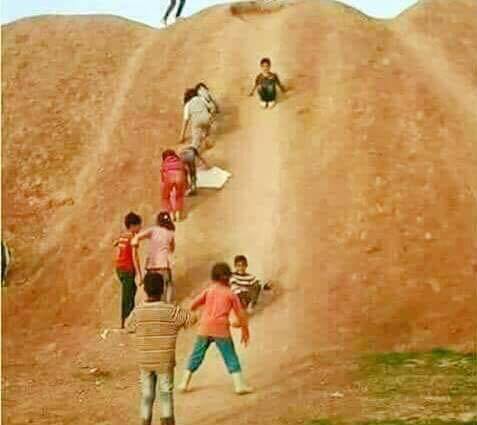 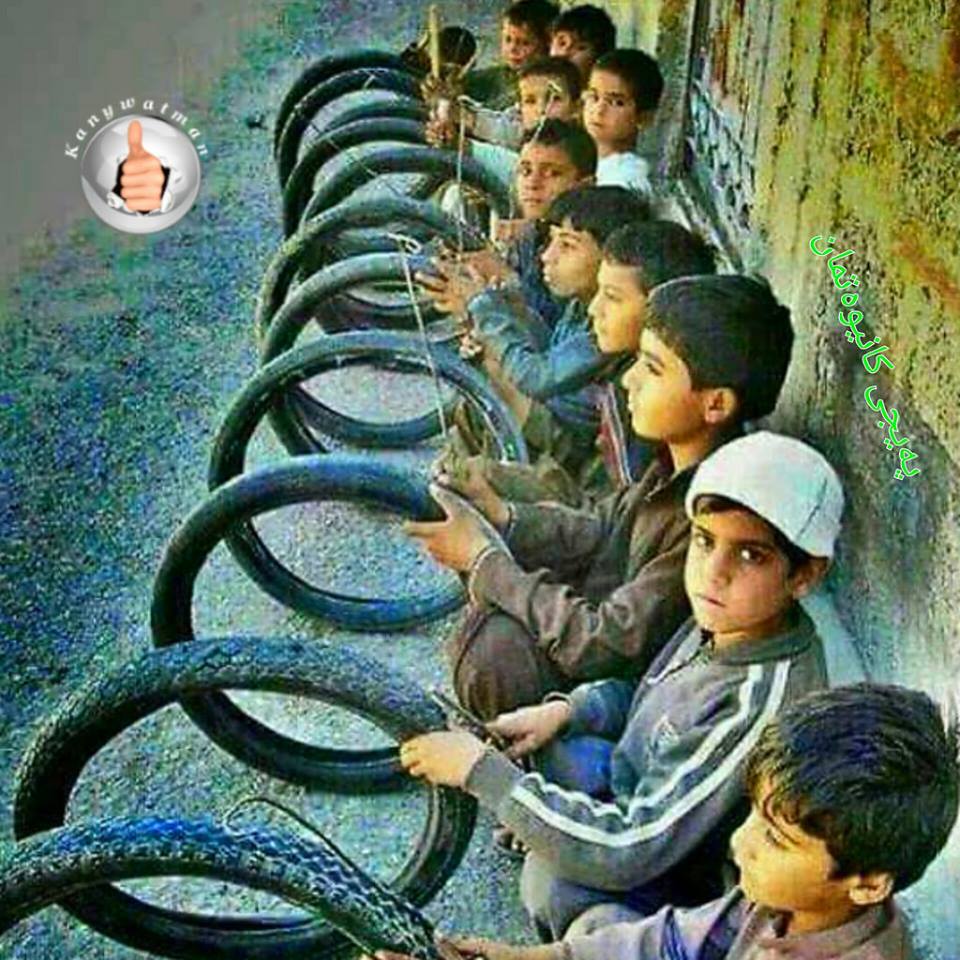 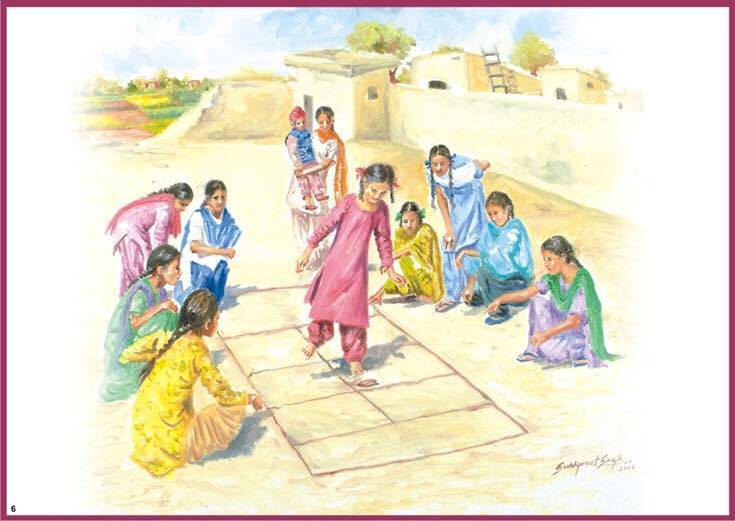 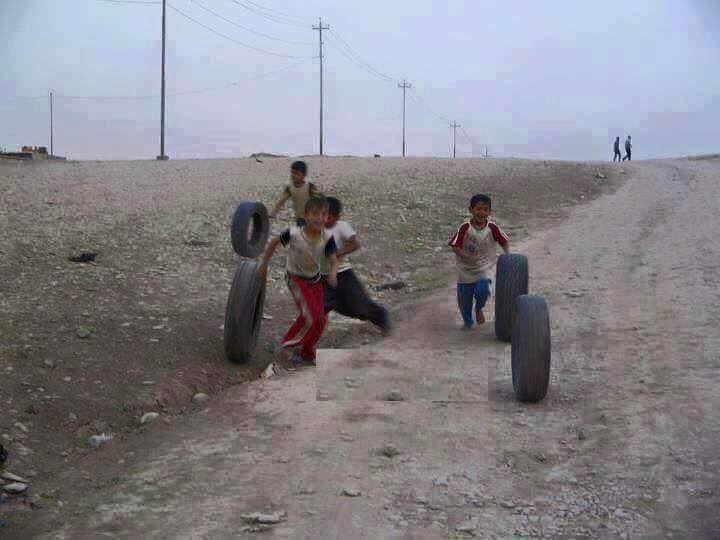 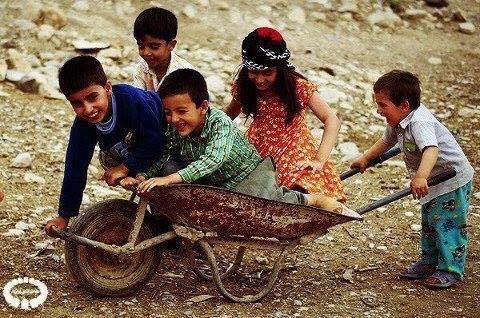 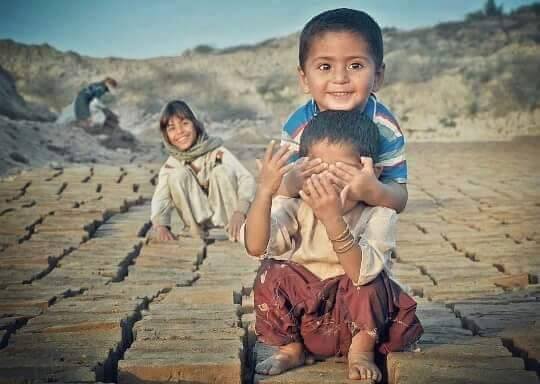 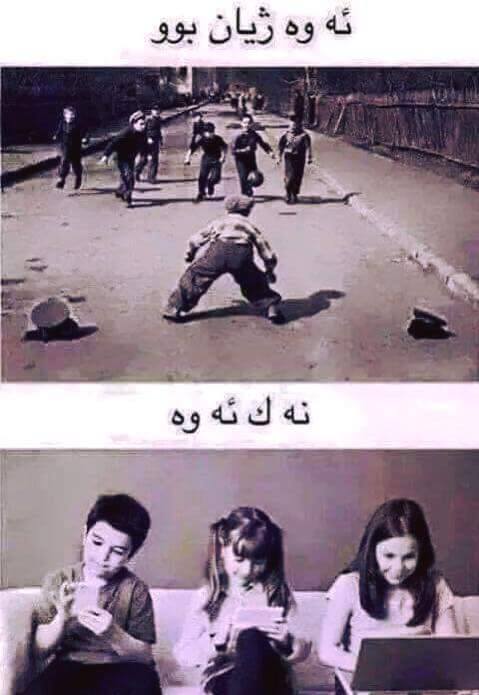 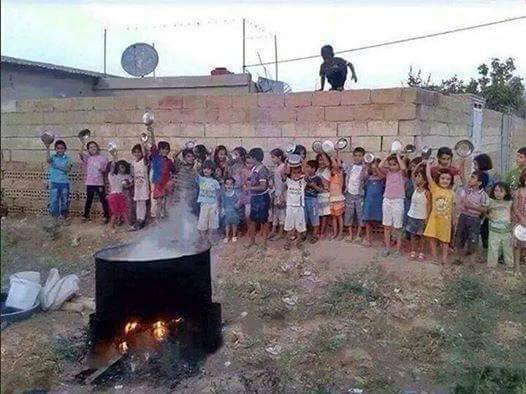 ٤ – میدیا و ئامرازە تەكنەلۆژییەكان:
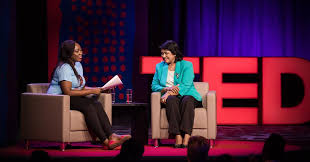 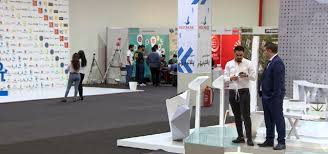 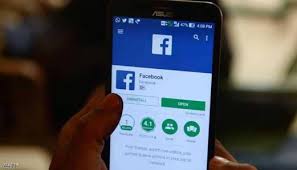 - 5 رێكخراو و رێكخستنە سیاسیییەكان:
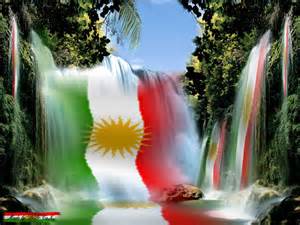 سوثاس بؤ ئامادةبوواني بةريَز
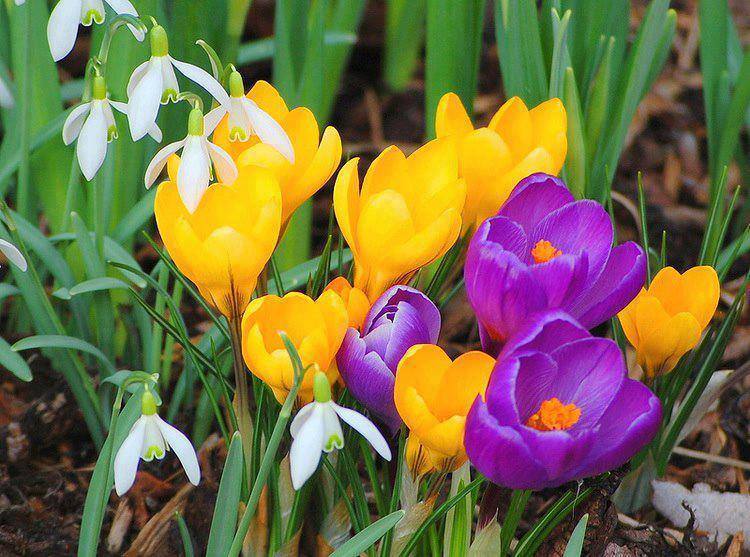